RUKOBIA  Fostemsavir Educational Series
For healthcare professionals only
Adverse event reporting and prescribing information
ViiV Healthcare is an independent HIV company, committed to delivering innovative new options for the care and treatment of people living with HIV/AIDS. It is vital for us to continuously monitor the safety of our products and medicine. 

Adverse events should be reported. Reporting forms and information can be found at https://yellowcard.mhra.gov.uk/. Adverse events should also be reported to ViiV Healthcare.

To report a suspected side effect to ViiV Healthcare, please use our online reporting form hosted on www.gsk.com

For local contact details, please select your home market in the drop-down list on the form.
Prescribing information can be found at the end of the module
Link to AE reporting can be accessed in your viewing platform
For healthcare professionals only
Date of preparation: January 2023
NX-GBL-FST-PPT-230001
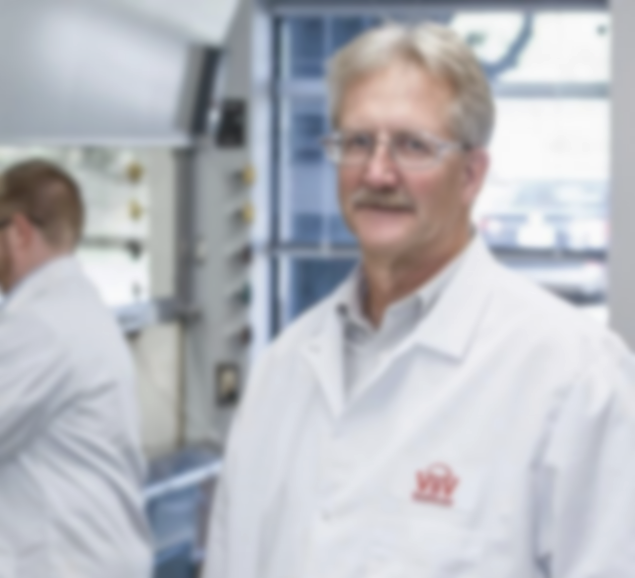 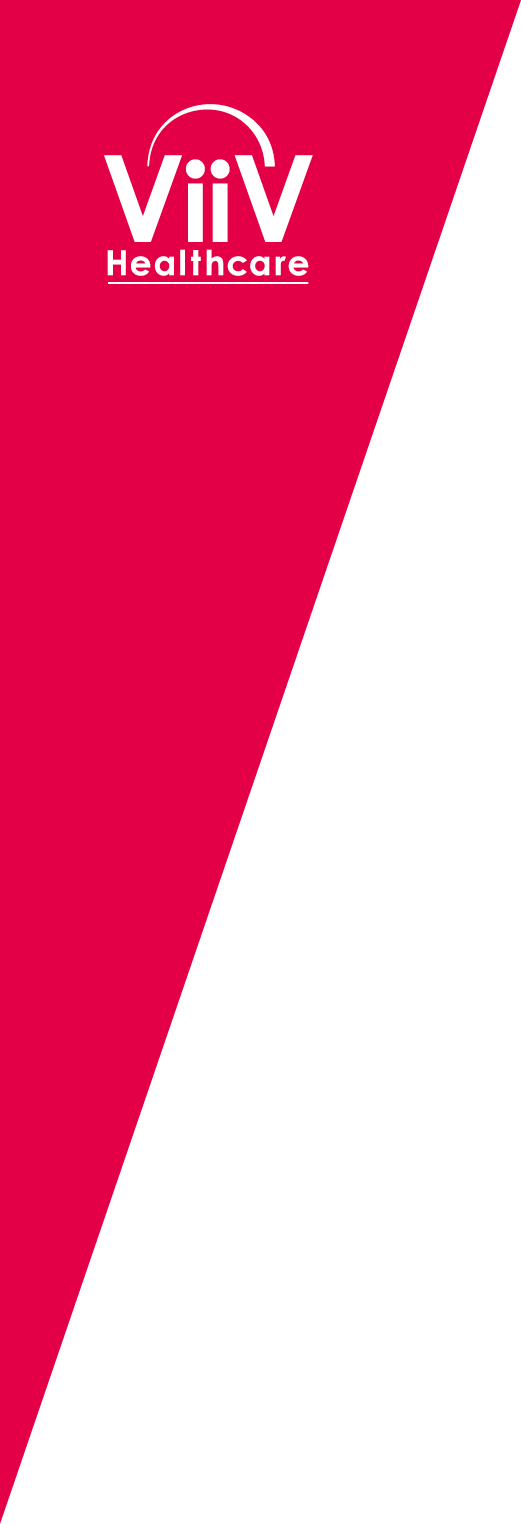 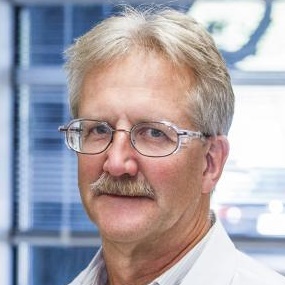 The Story of Fostemsavir
Max Lataillade
Head of Global Research Strategy
ViiV Healthcare
Co-inventor of Fostemsavir (Rukobia™)
John Kadow
Date of preparation: January 2023
NX-GBL-FST-PPT-230001
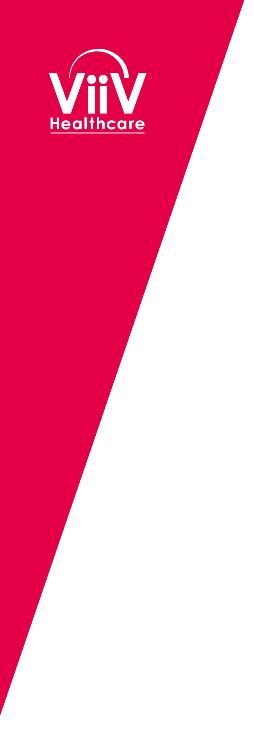 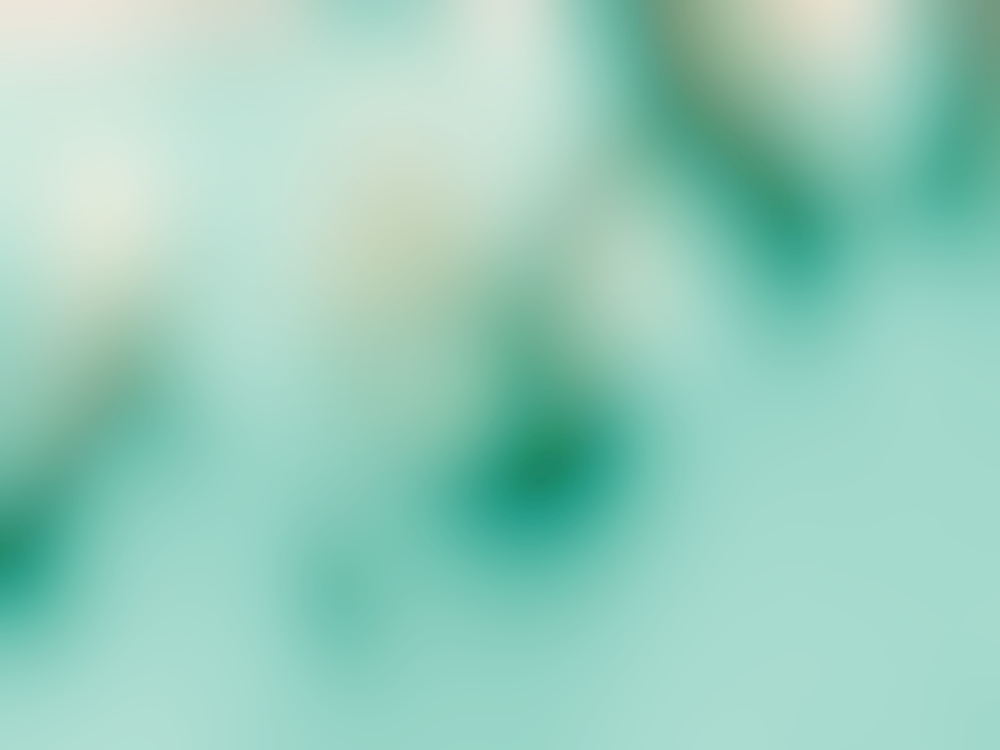 Fostemsavir extended-release tablet
Unique mechanism of action
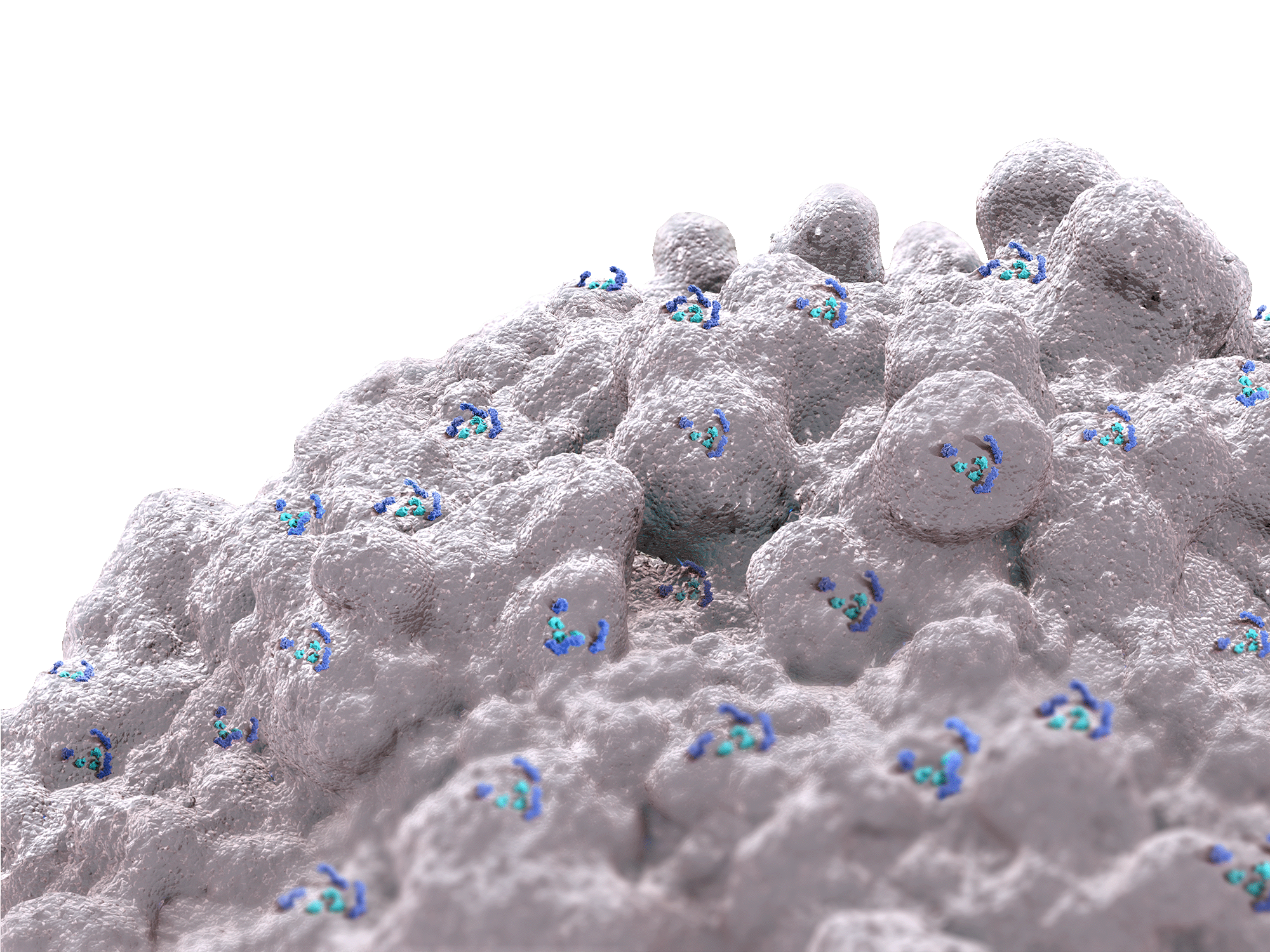 First ART to prevent HIV-1 attachment to CD4+ T cells, protecting CD4+ T cells and other immune cells1
First-in-class HIV-1 attachment inhibitor, with unique MoA1
First oral ART approved for treating adults with MDR HIV-1, for whom it is otherwise not possible to construct a suppressive anti-viral regimen2
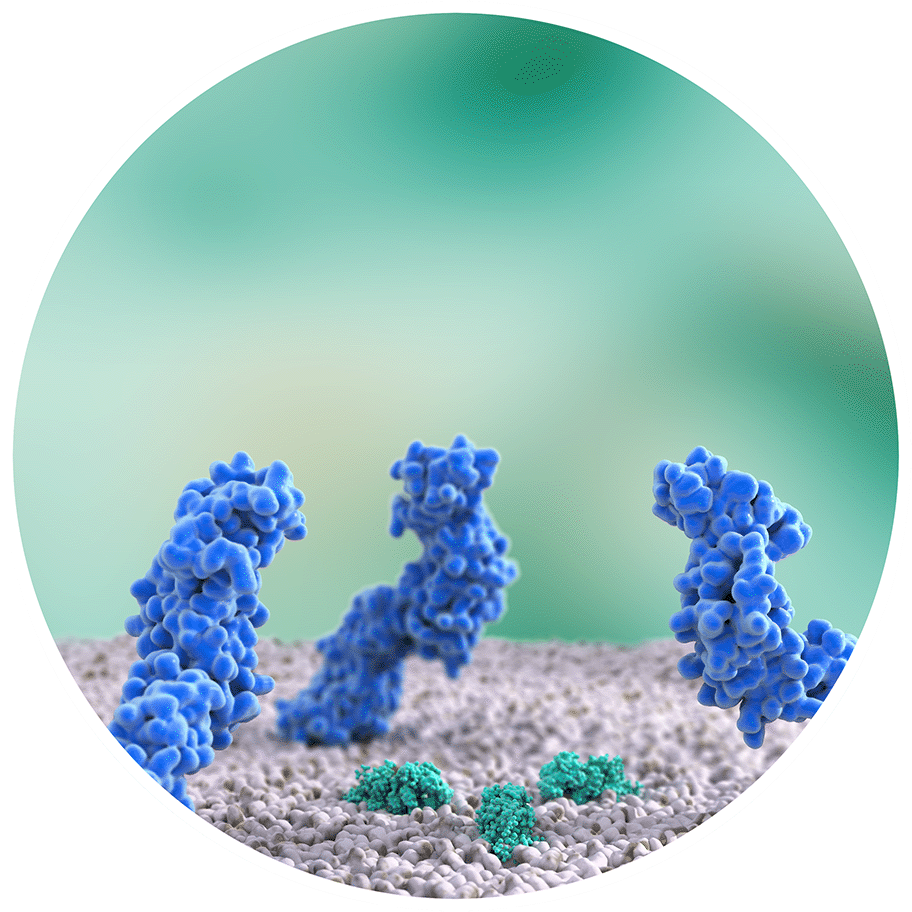 CD4 receptor
CCR5/CXCR4
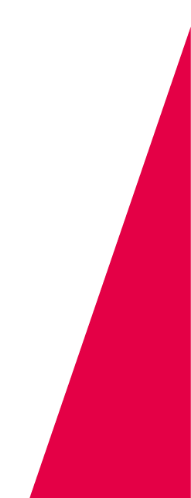 1. Kozal M, et al. N Engl J Med 2020;382:1232–43
2. Rukobia Summary of Product Characteristics. Available at: https://www.ema.europa.eu/en/documents/product-information/rukobia-epar-product-information_en.pdf. Accessed October 2022
5
ART, antiretroviral therapy; CD4+, cluster of differentiation 4-positive; MDR, multidrug resistant  MoA, mechanism of action
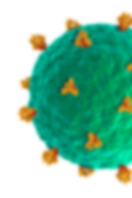 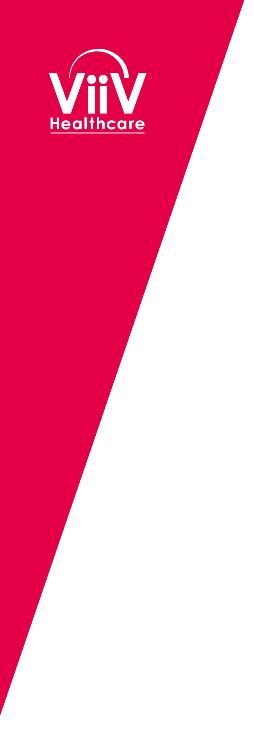 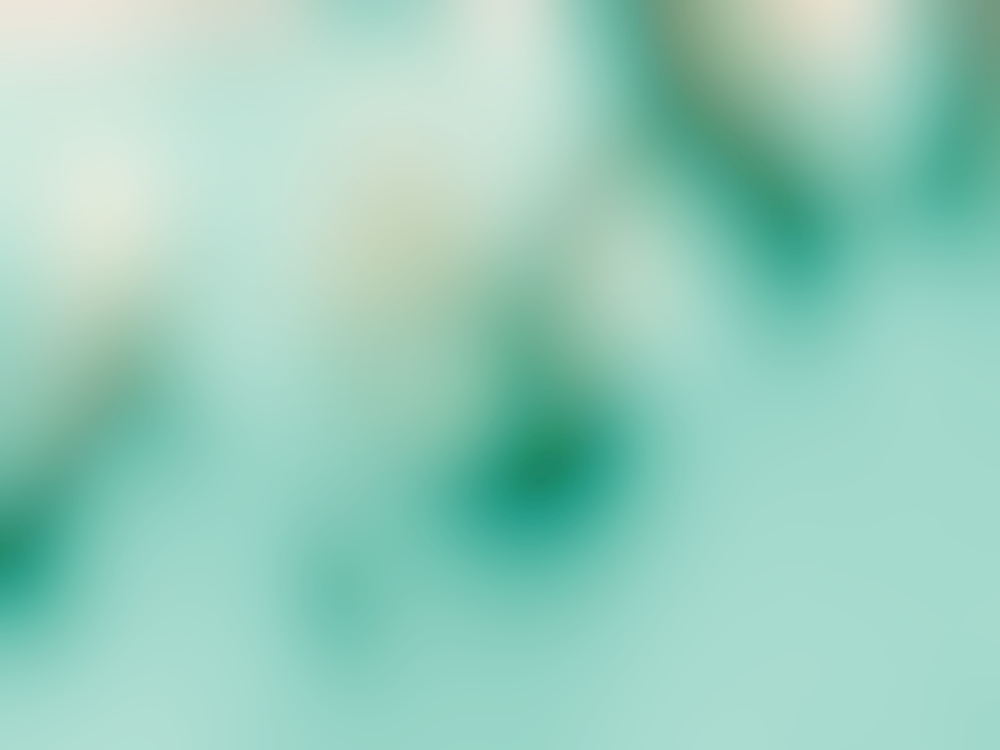 Unique MoA
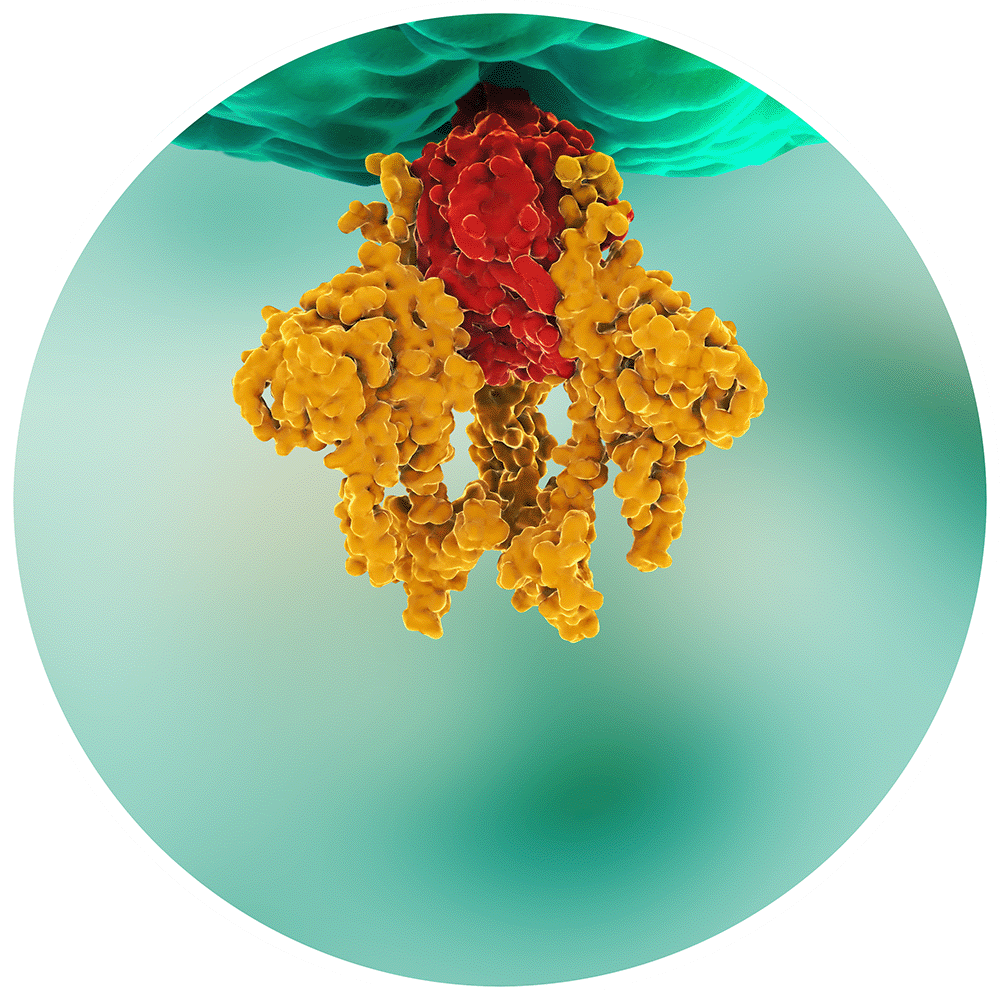 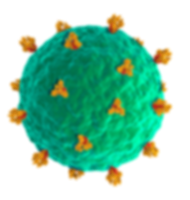 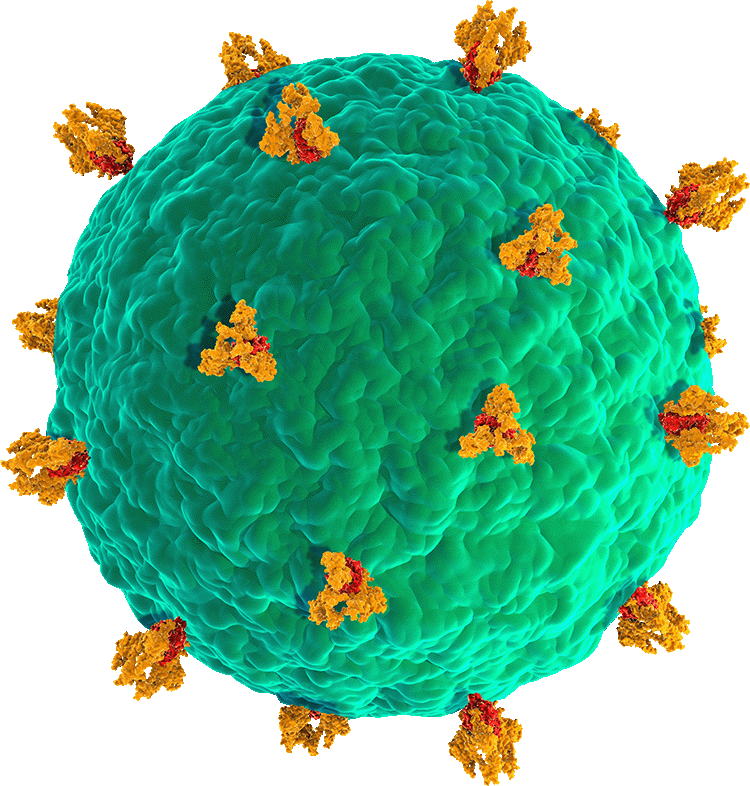 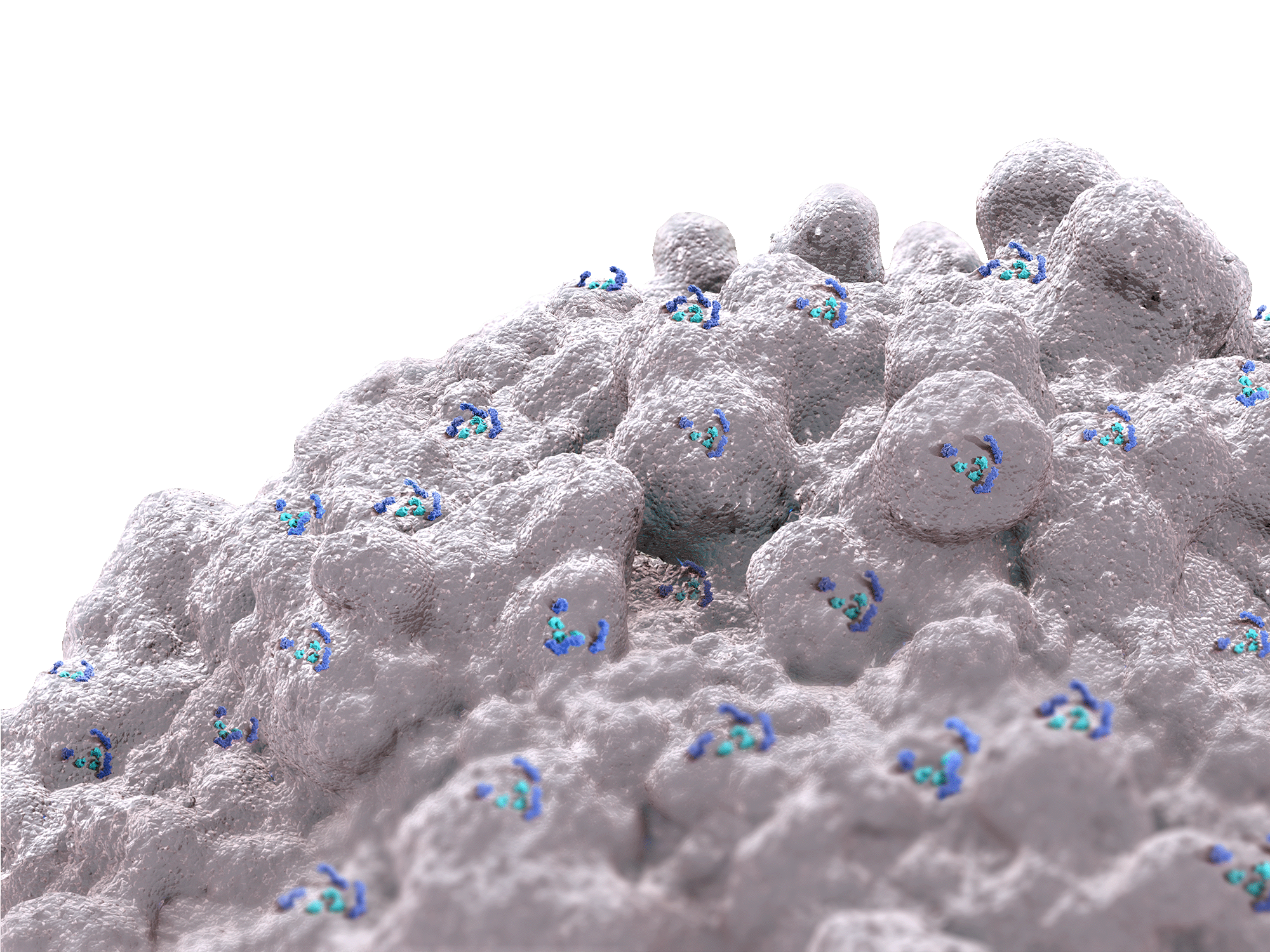 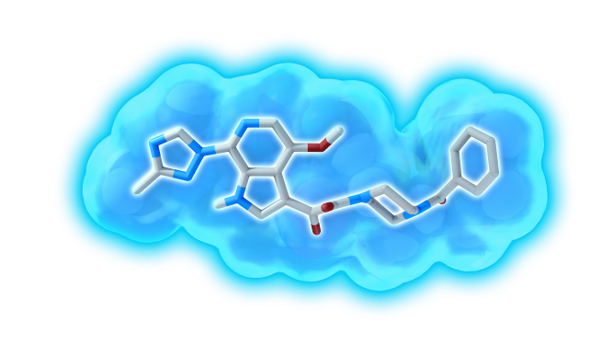 gp120 trimer
gp41 trimer
gp160
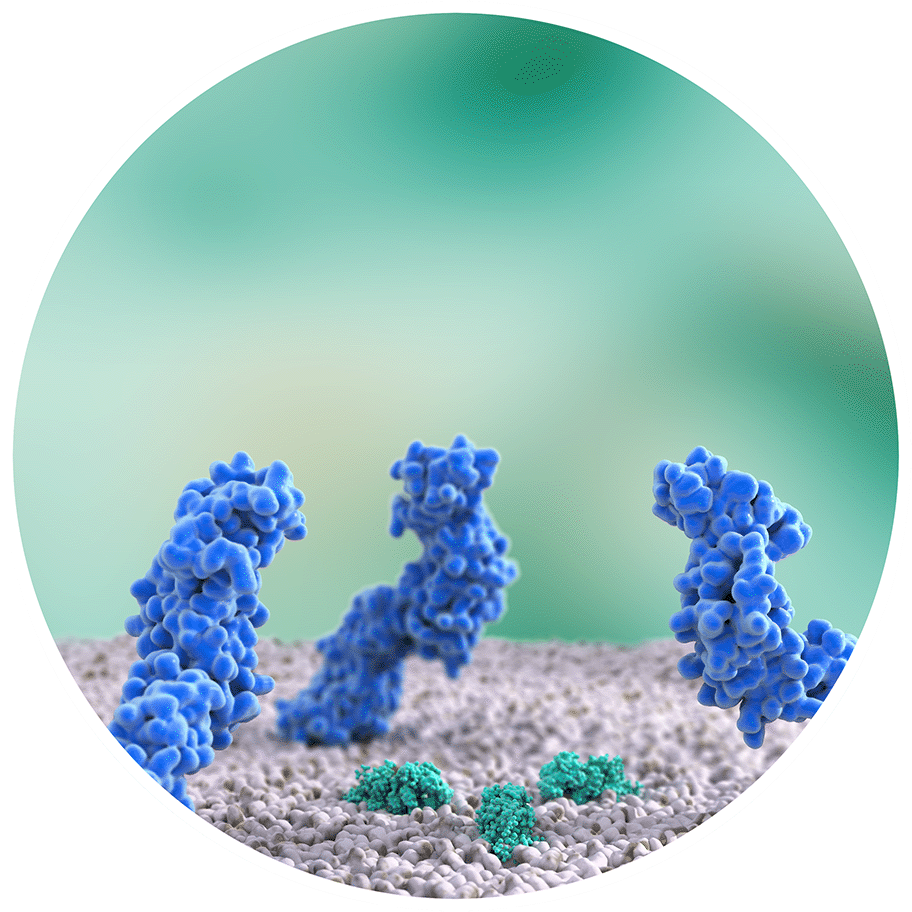 CD4 receptor
CCR5/CXCR4
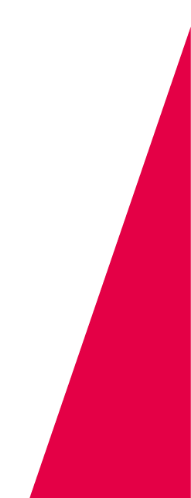 6
CCR5, C-C chemokine receptor type 5; CXCR4, C-X-C chemokine receptor type 4
Kozal M, et al. N Engl J Med 2020;382:1232–43
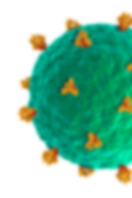 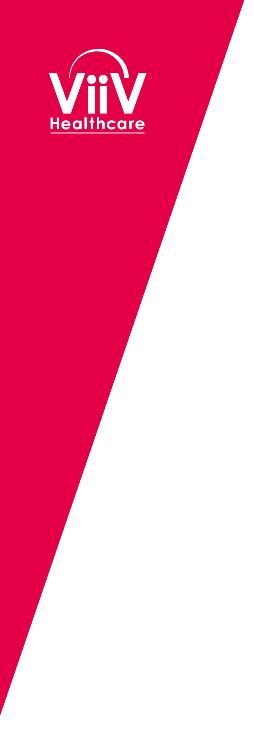 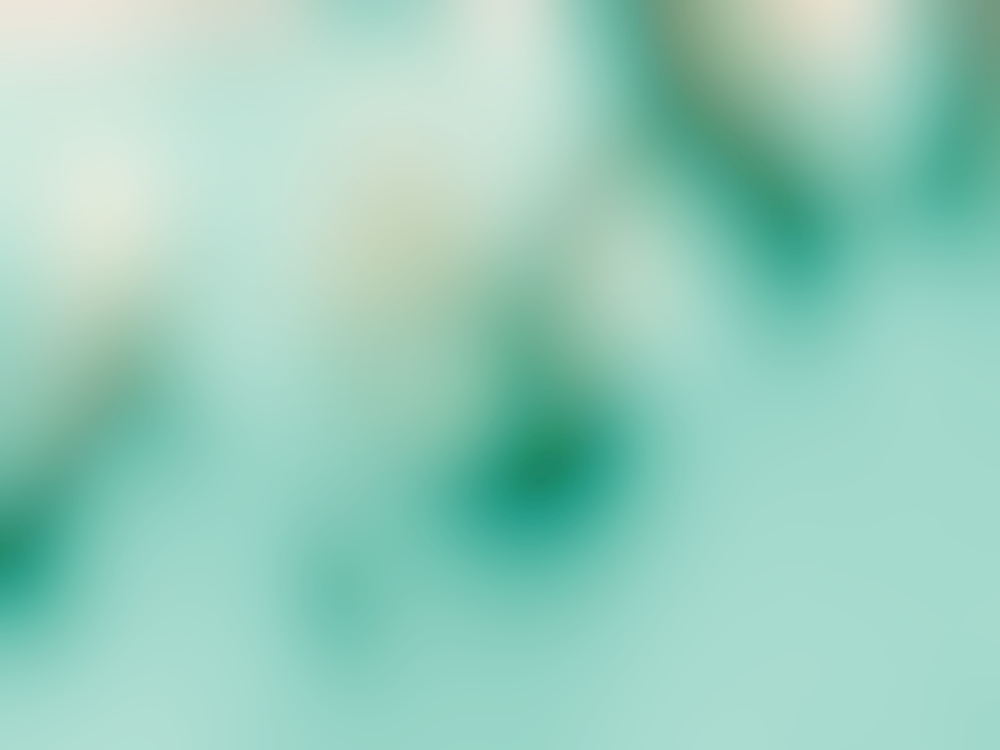 Unique MoA
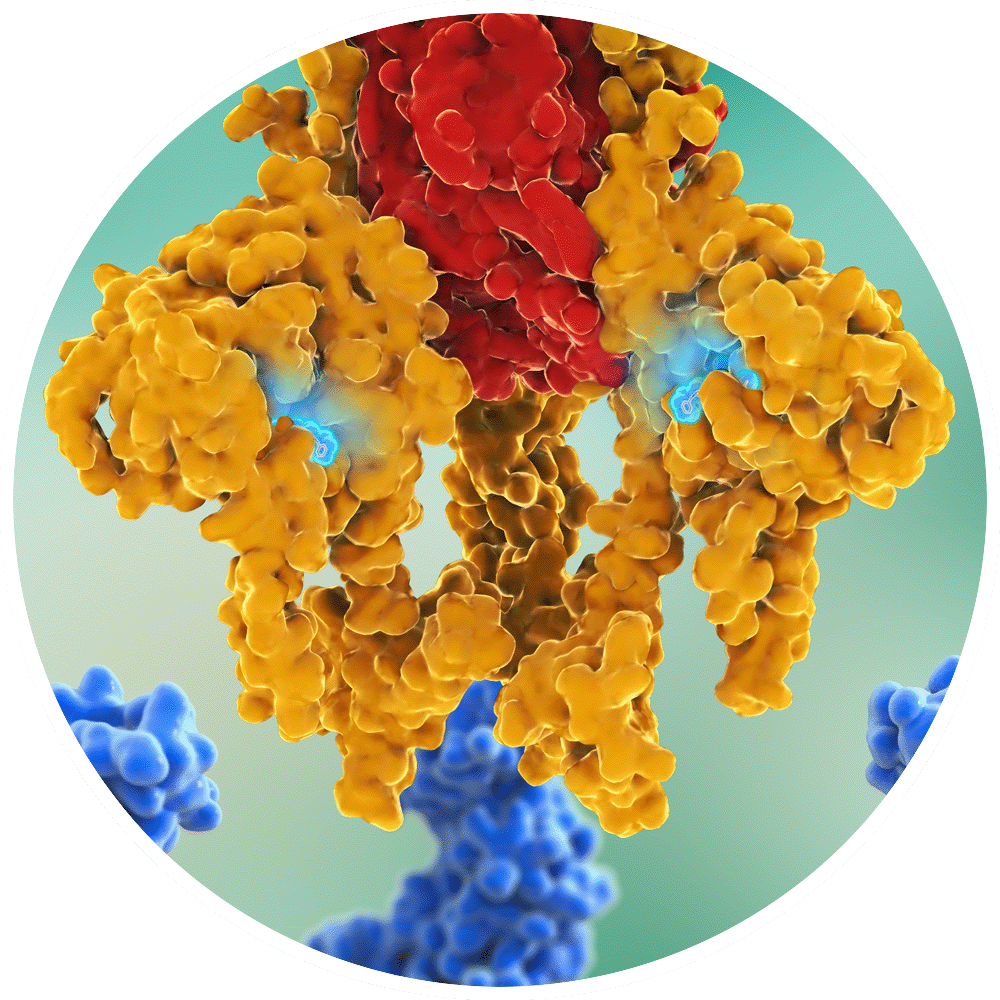 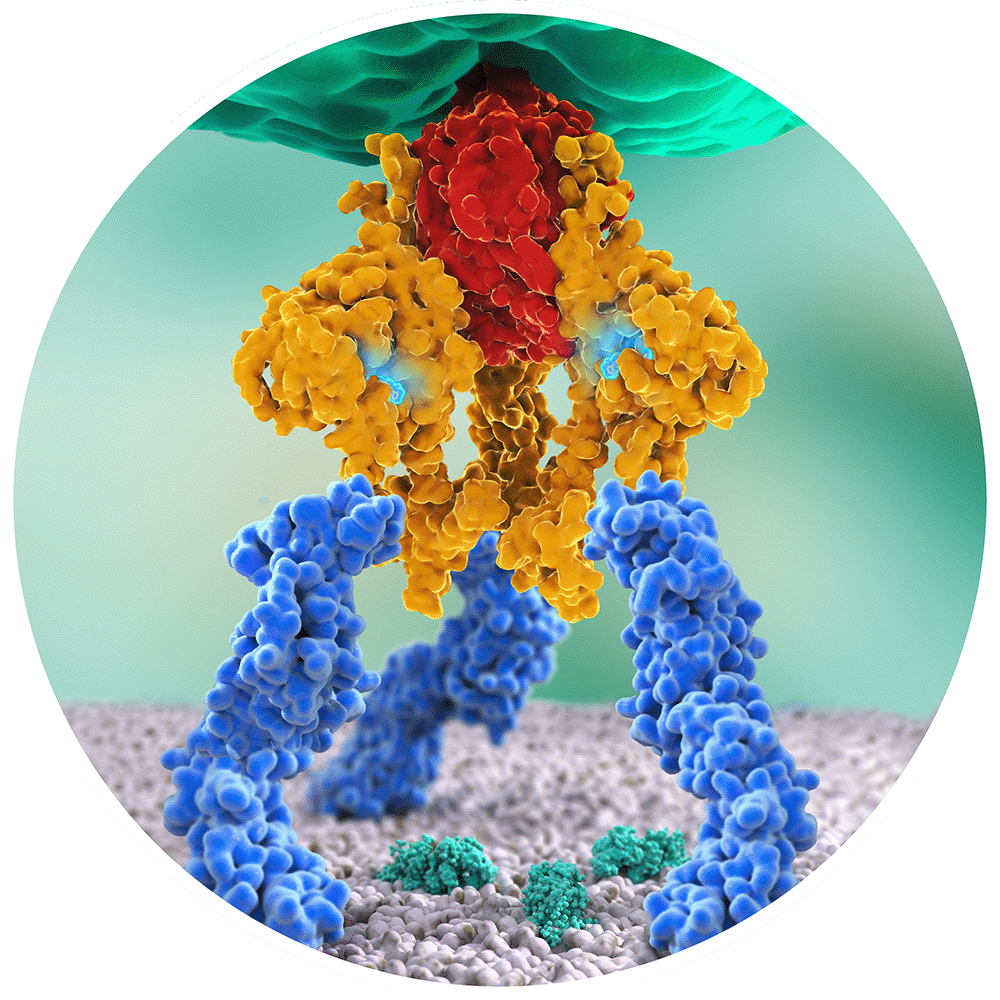 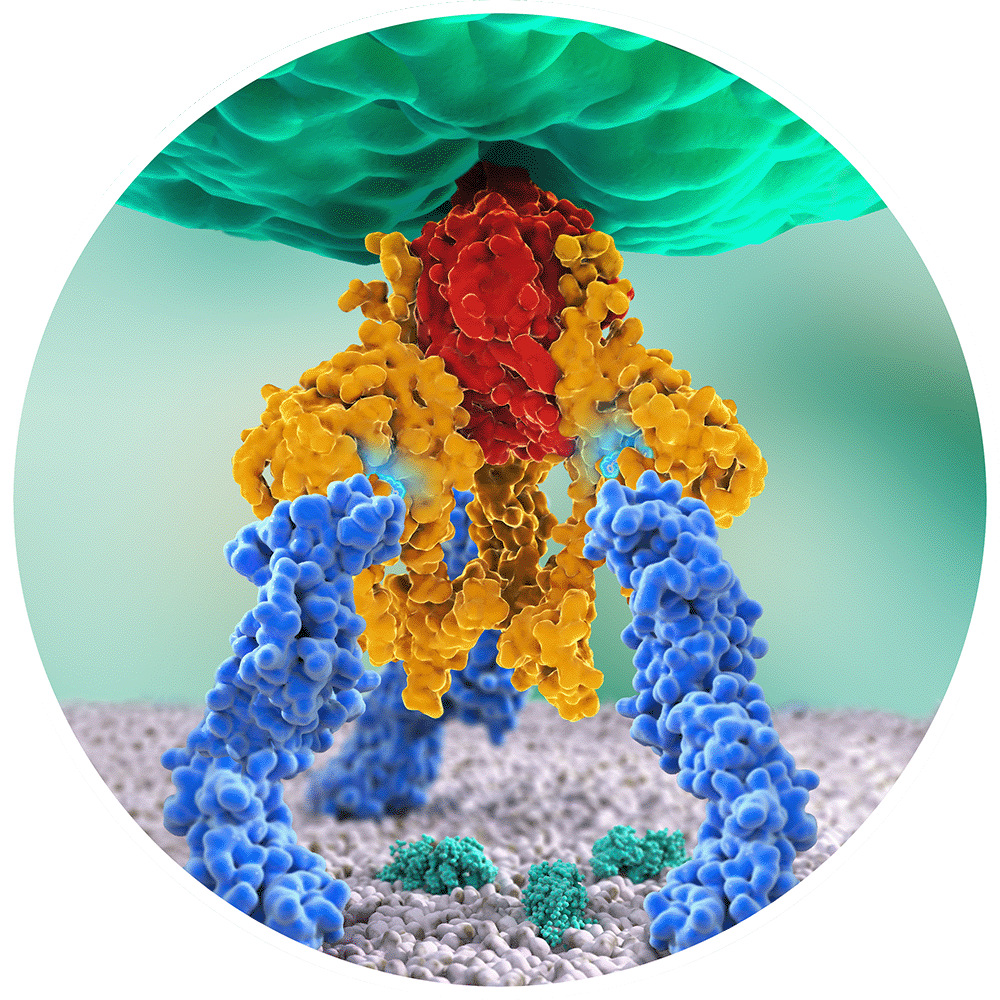 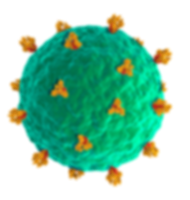 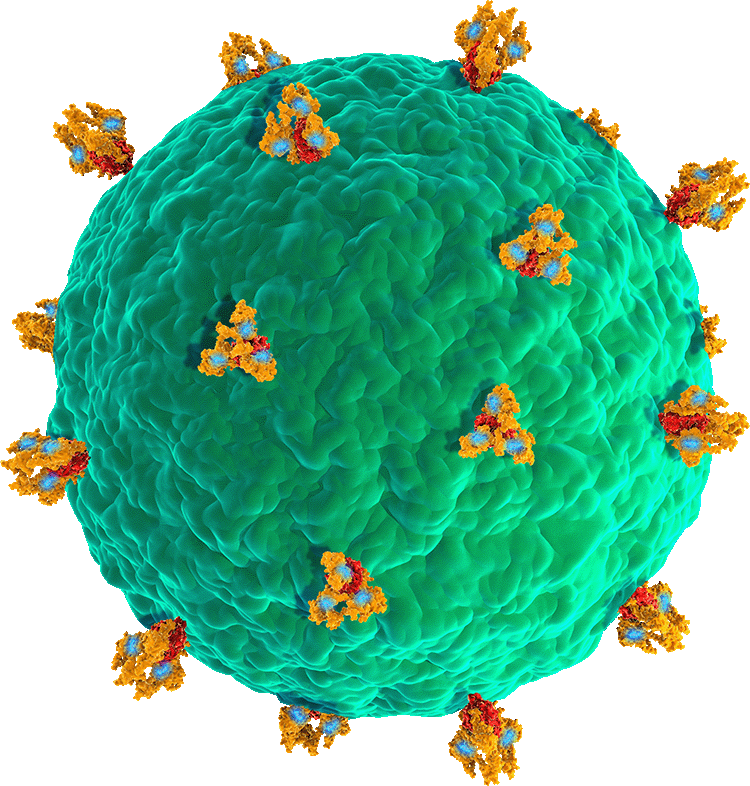 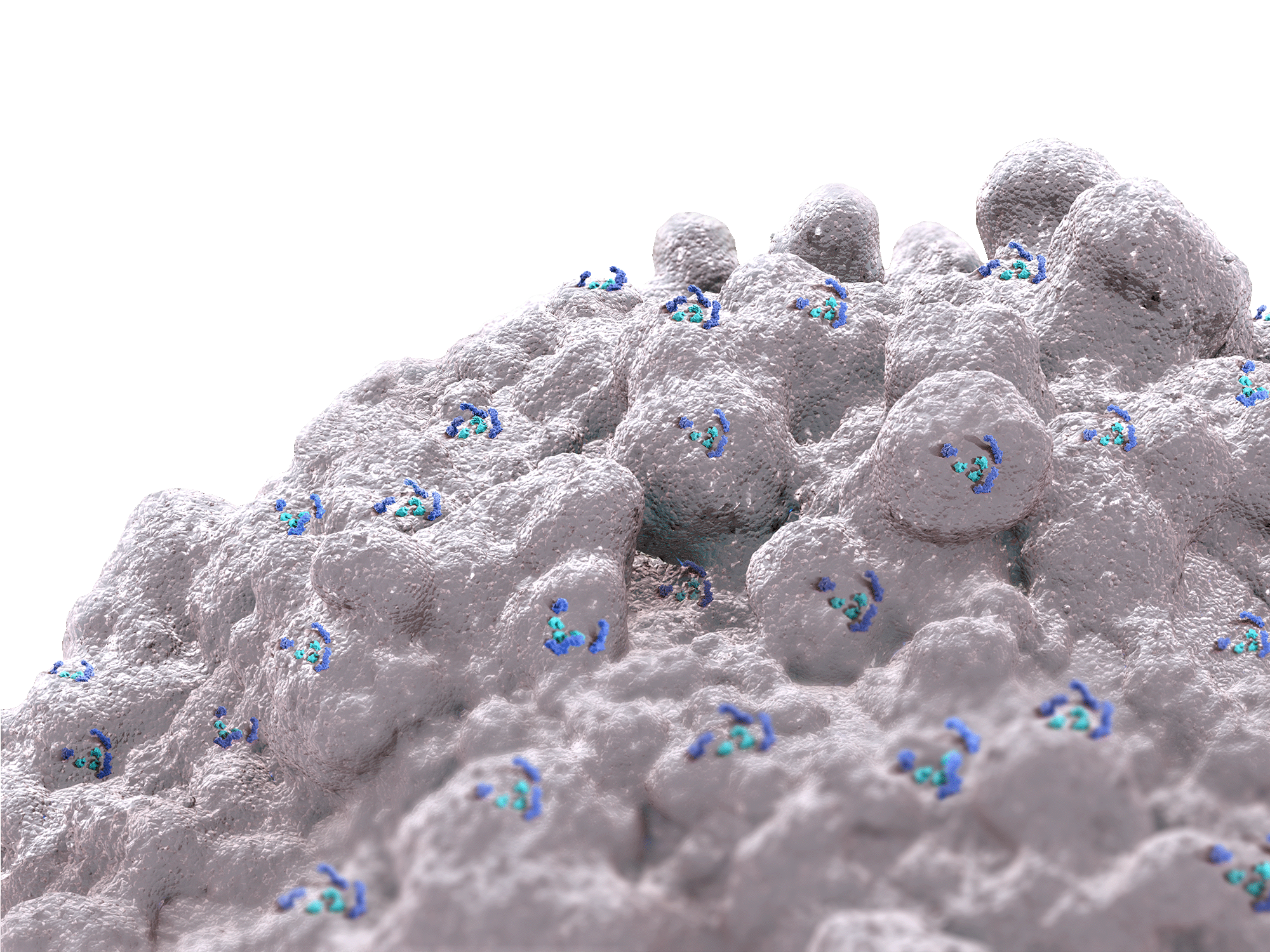 CD4binding site
Temsavir bindsnear the CD4 binding site, preventing gp120 conformational change and inhibiting HIV-1 attachment
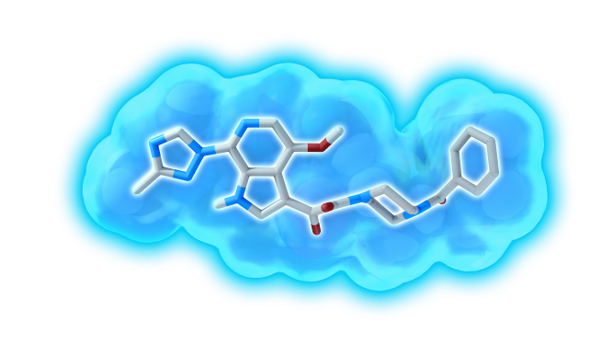 Temsavir
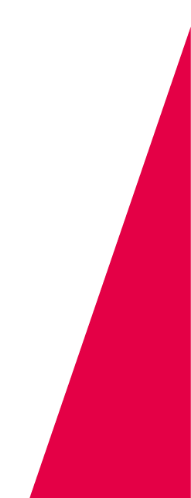 7
Kozal M, et al. N Engl J Med 2020;382:1232–43
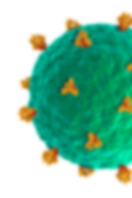 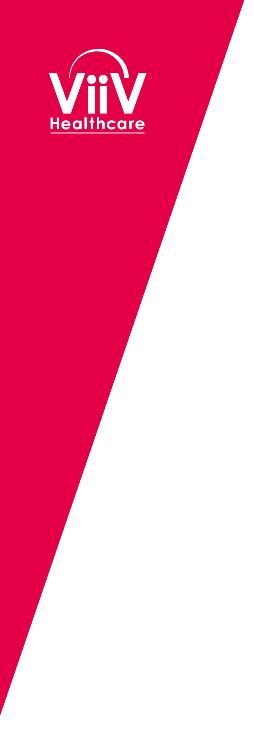 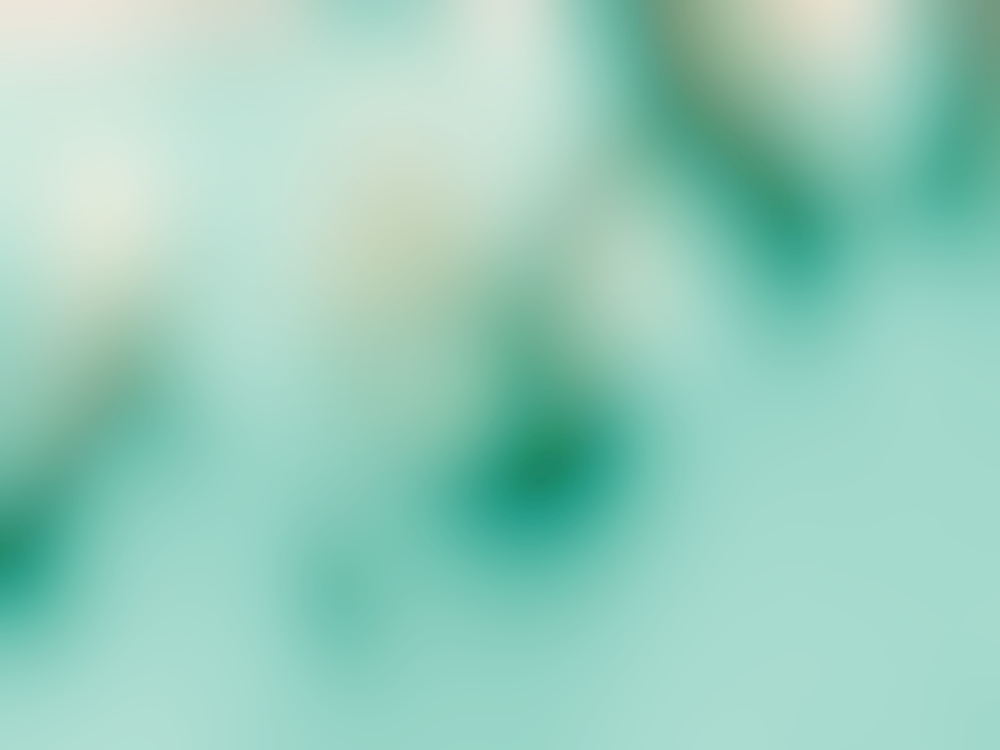 Unique MoA
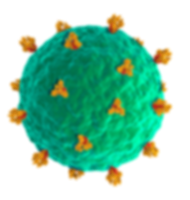 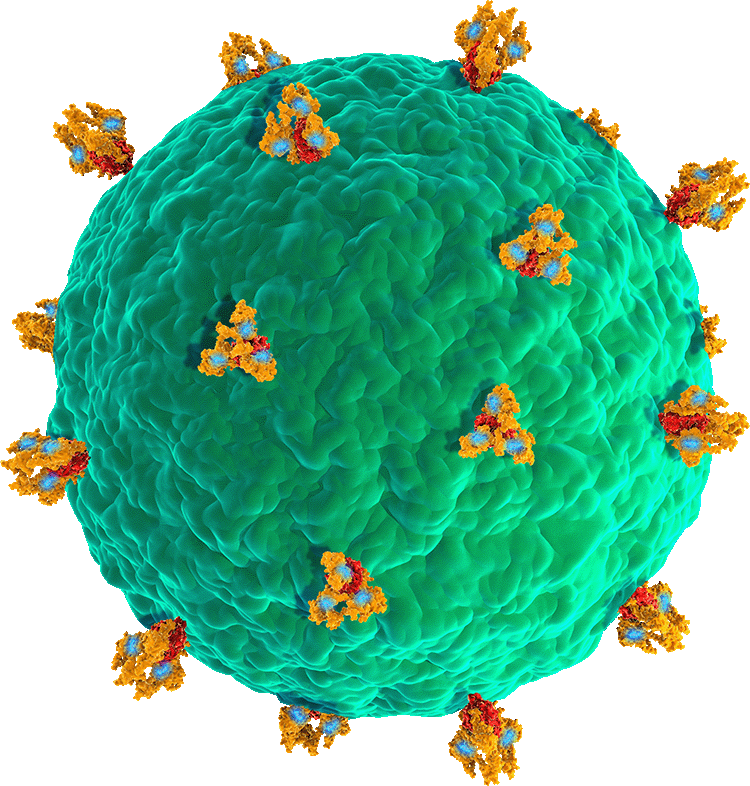 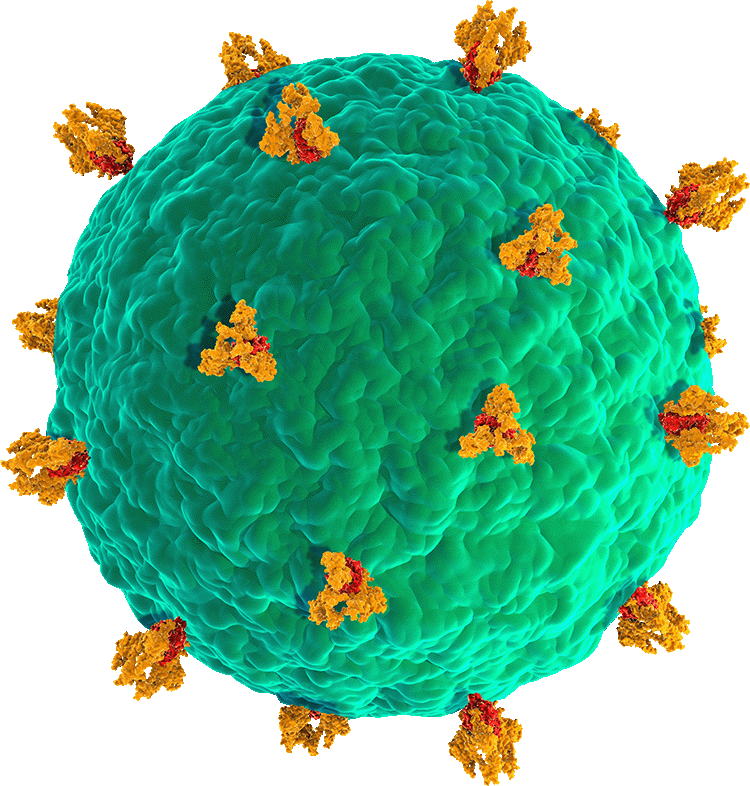 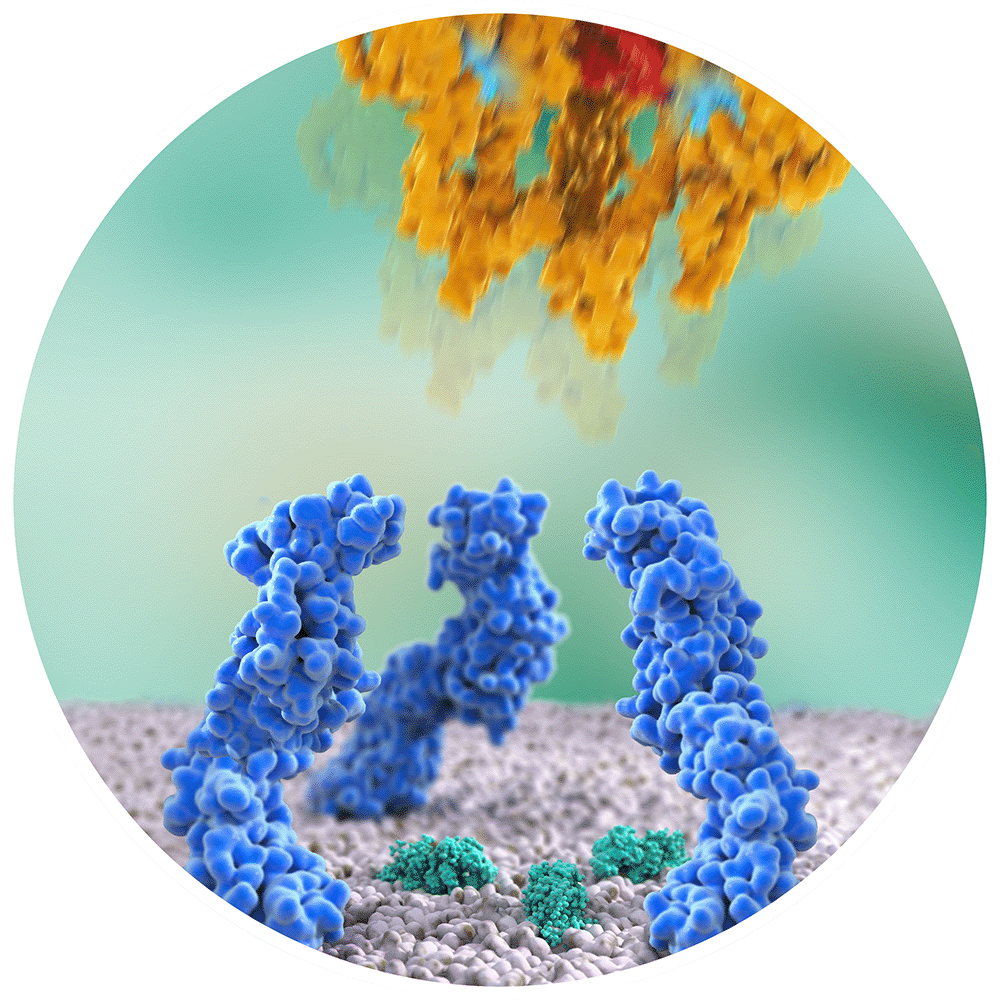 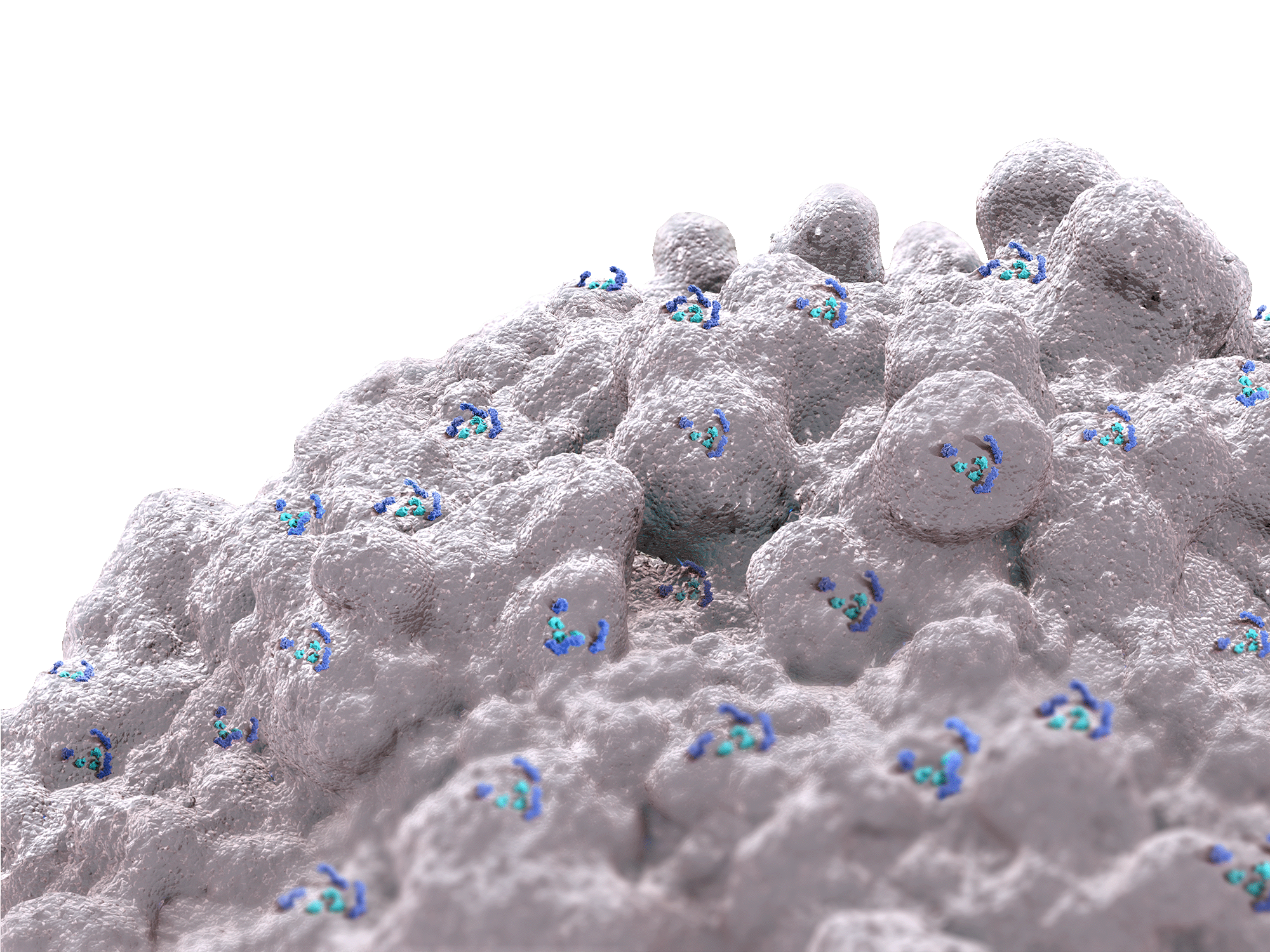 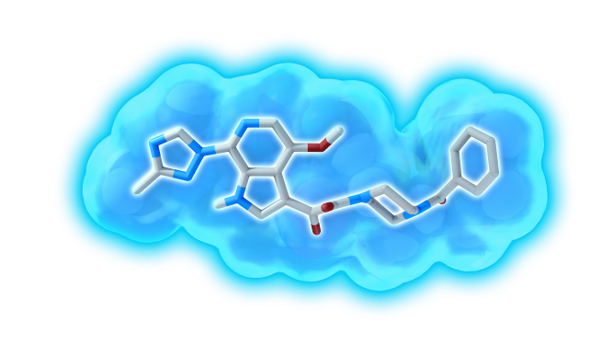 Virus attachmentis inhibited
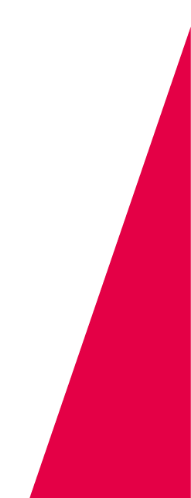 8
Kozal M, et al. N Engl J Med 2020;382:1232–43
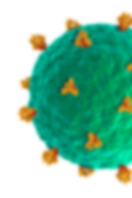 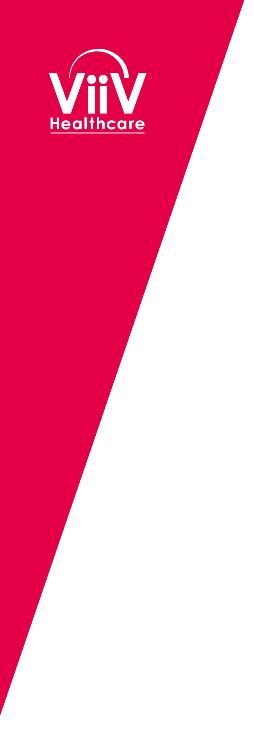 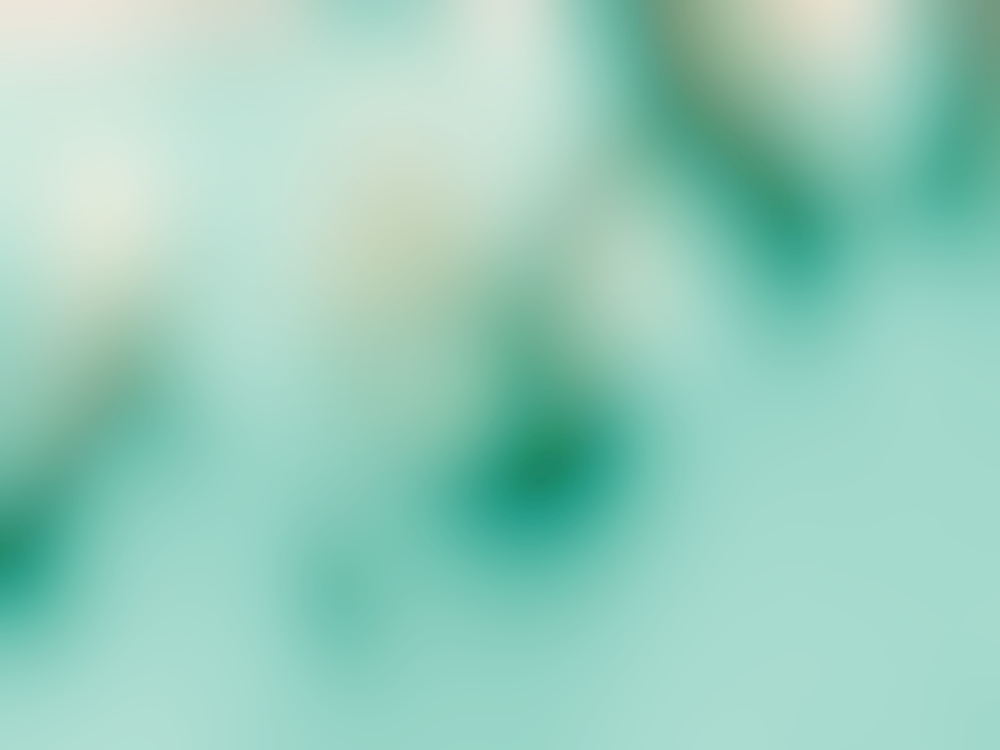 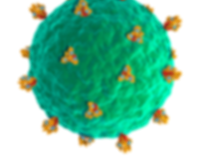 Unique MoA
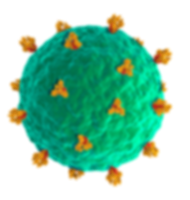 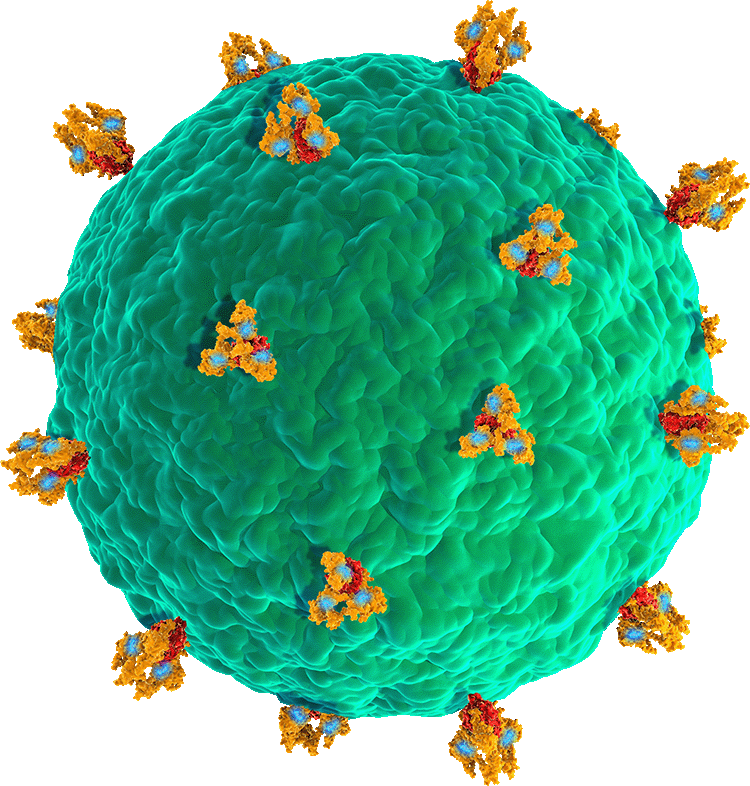 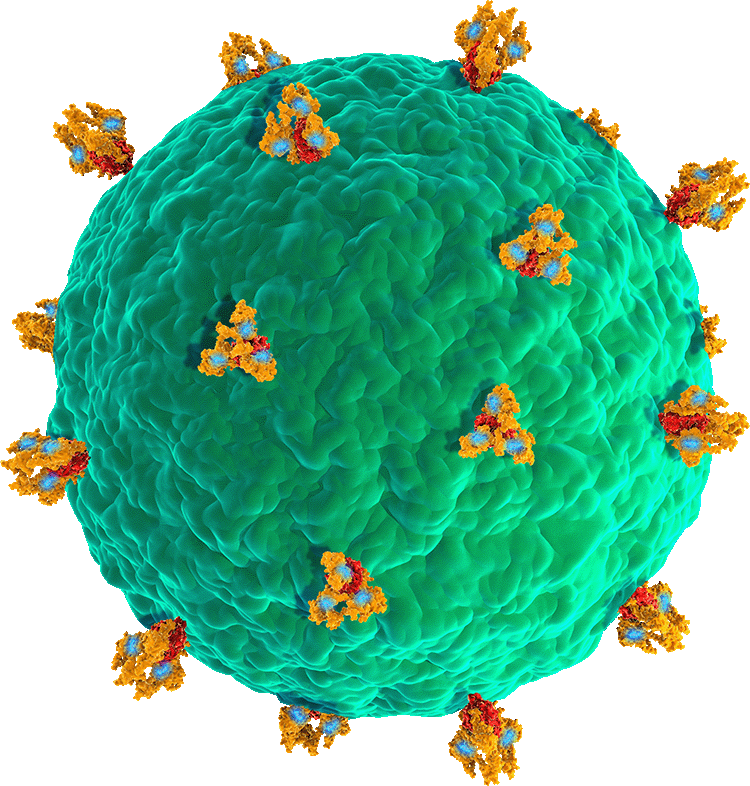 Viruses cannot enter cells and accumulate in the extracellular space.
They are subsequently removed by the host immune system
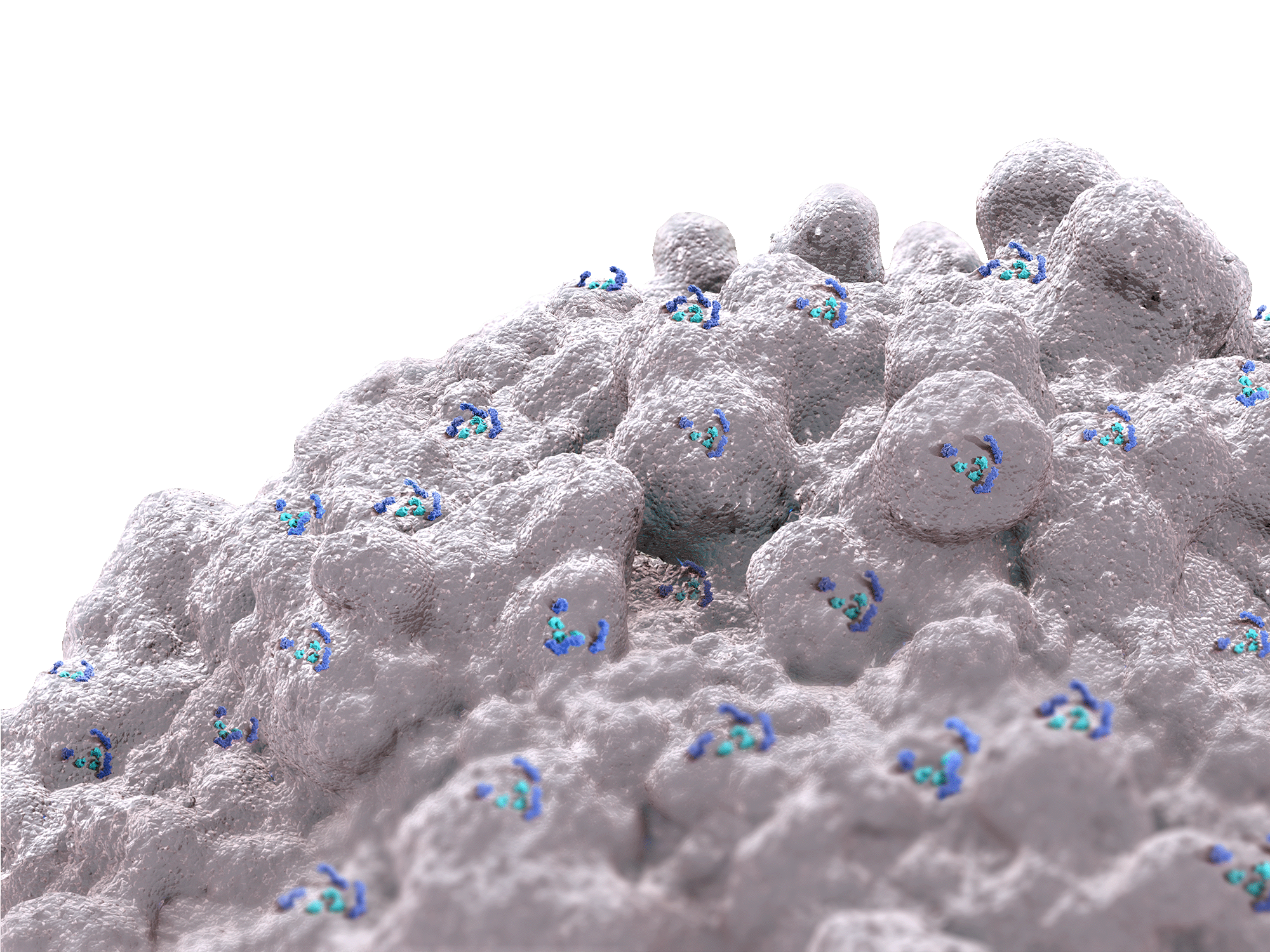 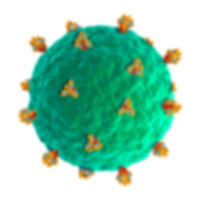 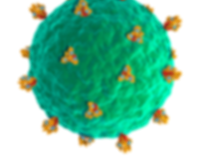 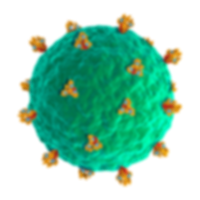 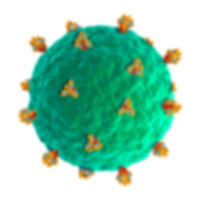 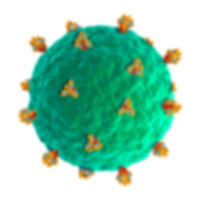 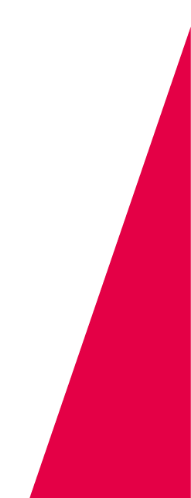 9
Kozal M, et al. N Engl J Med 2020;382:1232–43
Adults living with MDR HIV-1 have significant unmet needs and may pose major clinical challenges
People living with MDR HIV-11,2
Unmetneeds
Requireddrug attributes
ARTtoxicity
MDR HIV-1
Pooradherence
SuboptimalART
Long-term survivors
Multipleco-morbidities
Drug–drug interactions
Complex regimens
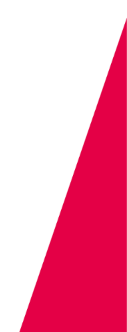 1. Priest J, et al. Open Forum Infect Dis 2021;8:ofab562
2. Cutrell J, Jodlowski T, Bedimo R. Ther Adv Infectious Dis 2020;7:1–15
10
Adults living with MDR HIV-1 have significant unmet needs and may pose major clinical challenges
People living with MDR HIV-1
Unmetneeds1–4
Requireddrug attributes
MDR HIV-1 with risk of transmission and disease progression
Exhausted ART options
High resource utilisation
High burdenof disease
Highmortality
Mortality higher in those with poor CD4+ T-cell recovery during ART2
Life expectancy further reduced by low CD4+ nadir4
ART-CC and COHERE
CD4+ T-cell count (cells/mm3) after 3 years of ART
By pre-ART CD4+ T-cell count
100
20-year reduction in life expectancy with CD4+ nadir <350 cells/mm3
Of ~20 million people on ART globally, the vast majority started ART at CD4+ T-cell count <350 cells/mm3
80
>500
68.6
351–500
58.4
201–350
60
48.8
46.9
40.8
Survival probability, %
90
63% non-AIDS
causes of death
40
Years
31.4
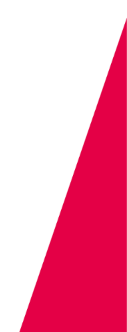 ≤200 (15% of cohort)
~2.5%
per year
10-year mortality
for CD4 <200: ~25%
20
≥350 cells/mm3
<350 cells/mm3
80
0
0
1
2
3
4
5
6
2000–2002
2003–2005
2006–2007
Years after index date
ART-CC, Antiretroviral Therapy Cohort Collaboration; COHERE, Collaboration of Observational HIV Epidemiological Research Group
11
1. Cutrell J, Jodlowski T, Bedimo R. Ther Adv Infectious Dis 2020;7:1–15. 2. Engsig FN, et al. Clin Infect Dis 2014;58:1312–21
3. Althoff KN, et al. Lancet HIV 2019;6:e93–104. 4. Samji H, et al. PLoS One 2013;8:e81355
Adults living with MDR HIV-1 have significant unmet needs and may pose major clinical challenges
People living with MDR HIV-12
People living with MDR HIV-1
Unmetneeds3–6
Unmetneeds
Requireddrug attributes3,7
Requireddrug attributes1,2
Novel class and new MoA
No cross resistance to existing ART
Ability to maintain or increase CD4+ T cell count
Tolerable safety profile in the setting of multiple co-morbidities and organ dysfunction
Manageabledrug–druginteraction profile
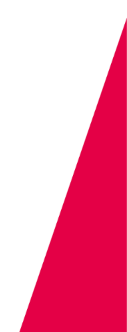 1. Cutrell J, Jodlowski T, Bedimo R. Ther Adv Infectious Dis 2020;7:1–15
2. Lataillade M, et al. Lancet HIV 2020;7:e740–51
12
Clinical development journeyTwo decades in the making – from pharmacology to clinic
BRIGHTE studyWeek 240 data presented at International AIDS Conference, Montreal. 20226
BRIGHTE study primary endpoint met and data presented at EACS conference3
GSK/ViiV involvement in FTR begins
Human testing starts
US FDA approval4
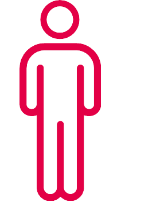 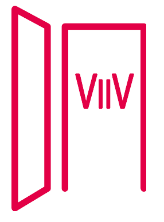 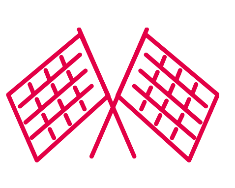 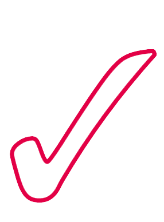 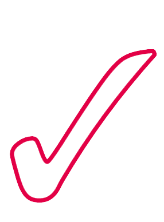 2005
2016
2017
2020
2022
2000
2015
2017–19
2019
2021
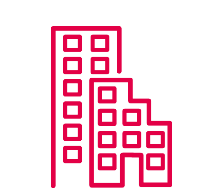 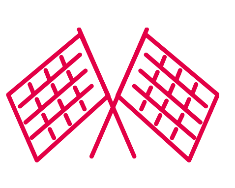 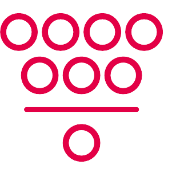 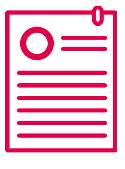 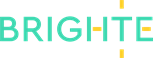 Development starts. >5,000 samples tested; only 1 viable
BRIGHTE study begins (Phase III study)1
Investment in new manufacturing facilities dedicated to FTR2
US FDA filingin December
EU EMA approval5
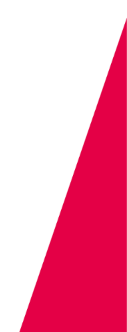 1. Kozal M, et al. N Engl J Med 2020;382:1232–43. 2. European Pharmaceutical Review. Expediating the set-up of a manufacturing site: Rukobia case study. Available at: https://www.europeanpharmaceuticalreview.com/article/152108/expediting-the-set-up-of-a-manufacturing-site-rukobia-case-study/. Accessed October 2022. 3. Althoff KN, et al. Lancet HIV 2019;6:e93–104. 4. Rukobia Prescribing Information, July 2020. Available at: https://www.accessdata.fda.gov/drugsatfda_docs/label/2020/212950s000lbl.pdf. Accessed October 2022. 5. Rukobia Summary of Product Characteristics. Available at: https://www.ema.europa.eu/en/documents/product-information/rukobia-epar-product-information_en.pdf. Accessed October 2022. 6. Aberg J, et al. 24th International AIDS Conference 2022. Poster EPB160
GSK, GlaxoSmithKline; EACS, European AIDS Clinical Society; EMA, European Medicines Agency; EU, Europe; FDA, US Food and Drug Administration; FTR, fostemsavir; US, United States
13
FTR clinical development journeyTwo decades in the making – from pharmacology to clinic
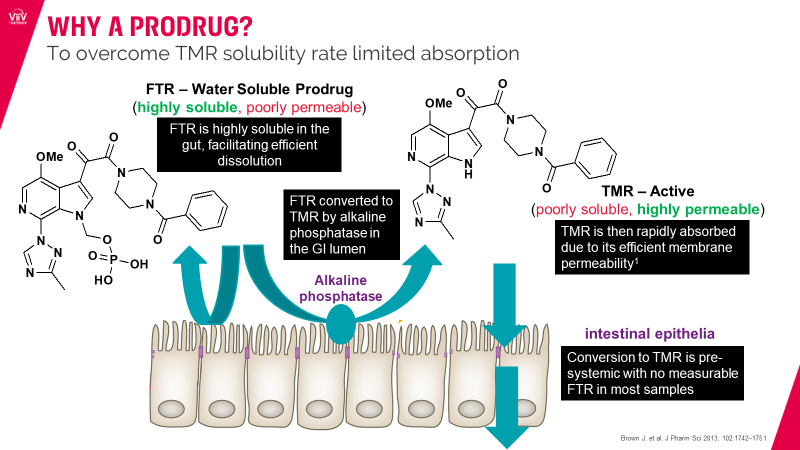 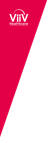 Why an extended release formulation?
To lower Cmax (from 11,026 to 1,693 for immediate release to extended release)
To prolong absorption by extending tmax (from 1.5–2 to 4–5 hours for immediate release to extended release)
To extend t½ (from 3.2–4.5 to 7–14 for immediate release to extended release)
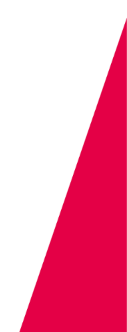 2000
Development starts. >5,000 samples tested;only 1 viable
20041,2
20062
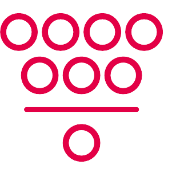 1. Brown J, et al. J Pharm Sci 2013;102:1742–51 
2. Muccini C, et al. Drug Des Devel Ther 2022;16:297–304
14
GI, gastrointestinal; Cmax, maximum concentration; t1/2, terminal half life; tmax, time to maximum drug concentration; TMR, temsavir
Clinical development journeyTwo decades in the making – from pharmacology to clinic
BRIGHTE: Study design1,2
In the baseline HIV-1 RNA >1000 c/mL subgroup (n=182), FTR participants demonstrated from baseline to Day 81:
Median decrease in HIV-1 RNA of 1.02 log10
>0.5 log10 decrease in 68%
>1 log10 decrease in 50%
Blinded 
FTR 600 mg 
BID + failing 
regimen
Blinded 
placebo + 
failing 
regimen
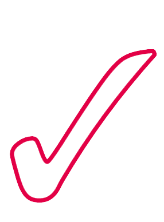 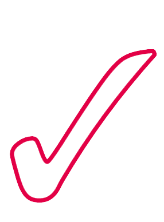 *There were no screening temsavir susceptibility criteria. †Use of investigational agents as part of OBT was permitted in the Non-randomized Cohort only. ‡The study is expected to be conducted until participants can access FTR through other means (eg, marketing approval).
COVID-19: from Dec 2019
2015
BRIGHTE study begins (Phase III study)1,3
2016
GSK/ViiV involvement in FTR begins
2017
BRIGHTE study primary endpoint met and data presented at EACS conference3,4
HTE participants failing current regimen with confirmed HIV-1 RNA ≥400 c/mL and
Day 1
Day 9
Week 24
Week 48
Week 96
Week 192
Week 240‡
Primaryendpoint
Day 8
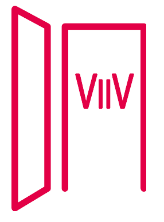 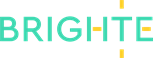 Randomized Cohort*
1 or 2 ART classes remaining with ≥1 approved fully active agent per class
Unable to construct viable regimen from remaining approved agents
Open-label FTR 600 mg BID + OBT
R 3:1
15
BID, twice daily; c/mL, copies/mL; COVID-19, coronavirus disease; HTE, heavily treatment-experienced; OBT, optimized background therapy; R, randomized;
1. Kozal M, et al. N Engl J Med 2020;382:1232–43. 2. Aberg J, et al. 24th International AIDS Conference 2022. Poster EPB160 3. Lataillade M, et al. Lancet HIV 2020;7:e740–51. 4. Althoff KN, et al. Lancet HIV 2019;6:e93–104
Non-randomized Cohort*
0 ART classes remaining and no remaining approved fully active agents†
Non-randomized
Open-label FTR 600 mg BID + OBT†
Day 1
Week 24
Week 48
Week 96
Week 192
Week 240‡
Clinical development journeyTwo decades in the making – from pharmacology to clinic
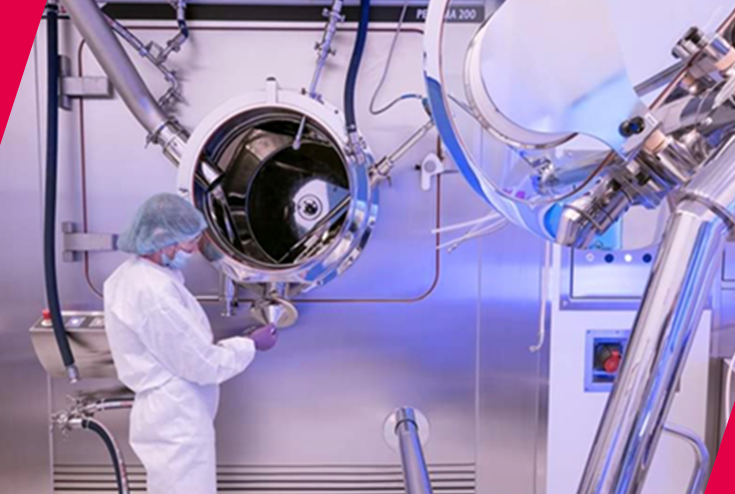 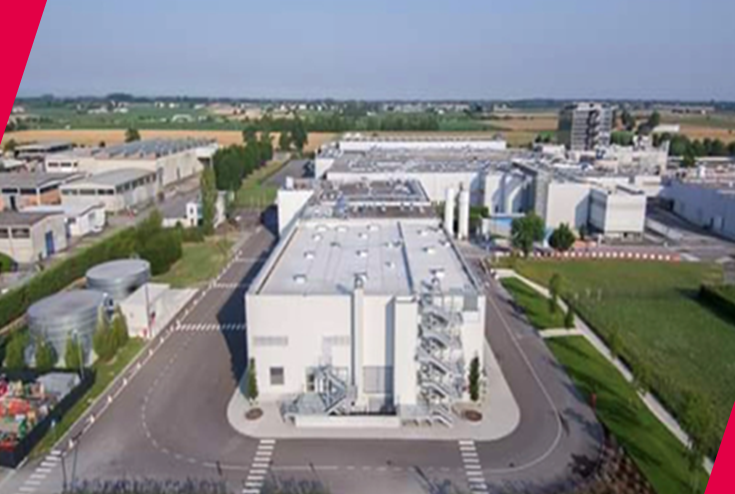 2017–19
Investment in new manufacturing facilities dedicated to FTR1
2020
US FDA approval2
2021
EU EMA approval3
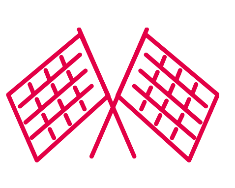 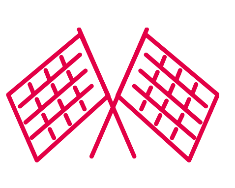 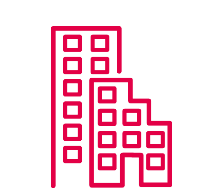 1. European Pharmaceutical Review. Expediating the set-up of a manufacturing site: Rukobia case study. Available at: https://www.europeanpharmaceuticalreview.com/article/152108/expediting-the-set-up-of-a-manufacturing-site-rukobia-case-study/. Accessed October 2022
2. Rukobia Prescribing Information, July 2020. Available at: https://www.accessdata.fda.gov/drugsatfda_docs/label/2020/212950s000lbl.pdf. Accessed October 2022 3. Rukobia Summary of Product Characteristics. Available at: https://www.ema.europa.eu/en/documents/product-information/rukobia-epar-product-information_en.pdf. Accessed October 2022.
16
Clinical development journeyTwo decades in the making – from pharmacology to clinic
Baseline characteristics1
2022
BRIGHTE study Week 240 data presented at International AIDS Conference 20221
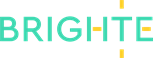 17
CRF, circulating recombinant form
1. Aberg J, et al. 24th International AIDS Conference 2022. Poster EPB160
Clinical development journeyTwo decades in the making – from pharmacology to clinic
Antiviral efficacy and CD4+ T-cell count recovery1
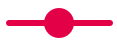 In the Randomized Cohort, virologic response rates (HIV-1 RNA <40 c/mL by snapshot analysis [ITT-E]) generally remained consistent through Week 240 
Reduced virologic response rates by Snapshot at Week 192 and beyond were partially confounded by missing data due to the impact of COVID-19: at Week 240, 19 (7%) participants in the Randomized Cohort and 5 (5%) in the Non-randomized Cohort were counted as virologic failures for this reason
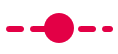 HIV-1 RNA <40 c/mL through Week 240 by Snapshot analysis (ITT-E) and observed analysis
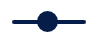 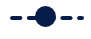 Non-randomized Cohort
ITT-E population
Observed analysis
Randomized Cohort
ITT-E population
Observed analysis
*
Proportion of participants, %
†
ITT-E participants without an HIV-1 RNA value at the relevant time point or those who changed OBT due to lack of efficacy up to each time point counted as failures; *ITT-E population, N=267; †ITT-E population, N=92
Week
Lower virologic suppression by Snapshot analysis beyond Week 192 was partially confounded by missing data due to COVID-19
2022
BRIGHTE study Week 240 data presented at International AIDS Conference 20221
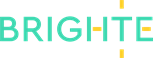 18
ITT-E, intention-to-treat exposed
1. Aberg J, et al. 24th International AIDS Conference 2022. Poster EPB160
Clinical development journeyTwo decades in the making – from pharmacology to clinic
Antiviral efficacy and CD4+ T-cell count recovery1
Mean change in CD4+ T-cell count from baseline through Week 240 (observed analysis)
Change in CD4+ T-cell count from baseline to Week 240 by virologic response at the same time point (Randomized Cohort, observed analysis)
Randomized Cohort (N=272)
Non-randomized Cohort (N=99)
2022
BRIGHTE study Week 240 data presented at International AIDS Conference 20221
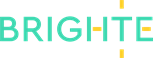 19
SD, standard deviation
1. Aberg J, et al. 24th International AIDS Conference 2022. Poster EPB160
Mean change from baseline in CD4+ T-cell count, cells/mm3
Week
Virologic response, N=
<40 c/mL
145
142
161
139
134
103
≥40 c/mL
102
86
50
56
45
36
Mean (SD) change from baseline  in CD4+ T-cell count, cells/mm3
Week
N=
Randomized Cohort
248
228
213
197
179
139
Non-randomized Cohort
83
65
53
31
45
87
Clinical development journeyTwo decades in the making – from pharmacology to clinic
Antiviral efficacy and CD4+ T-cell count recovery1
In the Randomized Cohort: 
78% (73/94) of participants with baseline CD4+ T-cell count of <200 cells/μL had an increase in CD4+ T-cell count of ≥200 cells/μL at Week 240
67% (22/33) of participants with a baseline CD4+ T-cell count of <20 cells/μL had an increase in CD4+ T-cell count of ≥200 cells/μL at Week 240
Mean change in CD4+ T-cell count through Week 240 by baseline CD4+ T-cell category (Randomized Cohort, observed analysis)
Mean change from baseline in  CD4+ T-cell count, cells/mm3
2022
BRIGHTE study Week 240 data presented at International AIDS Conference 20221
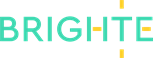 20
1. Aberg J, et al. 24th International AIDS Conference 2022. Poster EPB160
Baseline CD4+ T-cell count
<20 (n=72)
20 to <50 (n=25)
50 to <100 (n=39)
100 to <200 (n=63)
≥200 (n=73)
Clinical development journeyTwo decades in the making – from pharmacology to clinic
Antiviral efficacy and CD4+ T-cell count recovery1
Mean CD4+/CD8+ ratio through Week 240 (observed analysis)
Incidence of non-AIDS-defining events for participants with:14
Mean CD4+/CD8+ ratio increased steadily from baseline (0.2) to Week 240 (0.6) in the Randomized Cohort
Randomized Cohort (N=272)
CD4:CD8 ratio of >0.45: 1.9 per 100 participant-years (95% CI: 1.6, 2.2)
Non-randomized Cohort (N=99)
Mean (SD) CD4+/CD8+ ratio
Week
N=
CD4:CD8 ratio of 0.30–0.45: 2.2 per 100 participant-years (95% CI: 1.7, 2.9)
228
213
197
139
Randomized Cohort
248
179
83
65
53
31
Non-randomized Cohort
45
87
CD4:CD8 ratio of <0.30: 4.2 per 100 participant-years (95% CI: 3.4, 5.3)
A ratio <0.30 was independently associated with an increased risk of non-AIDS-defining events or death compared with a ratio of >0.45
2022
BRIGHTE study Week 240 data presented at International AIDS Conference 20221
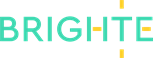 21
CD8+, cluster of differentiation 8-positive; CI, confidence interval
1. Aberg J, et al. 24th International AIDS Conference 2022. Poster EPB160
Clinical development journeyTwo decades in the making – from pharmacology to clinic
Summary of Week 240 safety data1
The safety profile was consistent with earlier findings across both cohorts
During the study, 25/371 participants were diagnosed with COVID-19 and COVID-19-related events
All cases resolved without reported sequelae, and there were no COVID-19-related deaths or reports of post-COVID-19 syndrome
The most common AEs leading to discontinuation were related to infections (n=12; 3%)
2022
BRIGHTE study Week 240 data presented at International AIDS Conference 20221
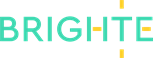 22
AE, adverse event; CDC, Centers for Disease Control and Prevention; D/C, discontinued; SAE, serious adverse event
1. Aberg J, et al. 24th International AIDS Conference 2022. Poster EPB160
The clinical impact A first-in-class ART in a patient living with HIV who has limited treatment options
61-year-old African American female living with AIDS and MDR HIV-1*
FTR + DTG + OBT†
100,000
800
HIV viral load
CD4+ T-cell count
700
10,000
600
HIV viral loadHIV RNA c/mL
500
1,000
CD4+ T-cell count, cells/µL
400
100
300
<40 limit of detection by quantitative PCR
200
10
100
1
1
228
0
4
8
16
24
36
48
60
72
84
168
180
192
204
Weeks
2 cells/µLCD4/CD8 ratio 0.005
745 cells/µLCD4/CD8 ratio 0.824
Weight increased from 53 kg to 73 kg
*Adapted from a real case in the BRIGHTE trial, for illustrative purposes only†OBT was dolutegravir BID, darunavir/ritonavir BID, tenofovir/emtricitabine QD
DTG, dolutegravir; PCR, polymerase chain reaction; QD, once daily
23
The clinical impact A first-in-class ART in a patient living with HIV who has limited treatment options
61-year-old African American female living with AIDS and MDR HIV-1*
FTR + DTG + OBT†
CD4:CD8 ratio
Incidence of non-AIDS-defining events for participants with:1
CD4:CD8 ratio of >0.45: 1.9 per 100 participant-years (95% CI: 1.6, 2.2)
CD4:CD8 ratioat Week 228: 0.824
CD4:CD8 ratio of 0.30–0.45: 2.2 per 100 participant-years (95% CI: 1.7, 2.9)
CD4:CD8 ratio of <0.30:4.2 per 100 participant-years (95% CI: 3.4, 5.3)
A ratio <0.30 was independently associated with an increased risk of non-AIDS-defining events or death compared with a ratio of >0.45
CD4:CD8 ratio on Day 1: 0.005
Day 1 and 8‡
Week
*Adapted from a real case in the BRIGHTE trial, for illustrative purposes only†OBT was dolutegravir BID, darunavir/ritonavir BID, tenofovir/emtricitabine QD ‡The first two time points denote Days 1 and 8 of the blinded treatment period
24
1. Mussini C, et al. Lancet HIV 2015;2:e98–106
RUKOBIA  prescribing information
Rukobia     fostemsavir 600 mg prolonged release tabletsSee Summary of Product Characteristics (SmPC) before prescribing
Indications: Adults with multidrug resistant HIV-1 infection (in combination with other antiretroviral medications) for whom it is otherwise not possible to construct a suppressive antiviral regimen. Dosing: Adults (over 18 years): 600 mg twice daily, with or without food, swallowed whole with water – do not crush, chew or split the tablets. Elderly: No dosage adjustment required. (Limited data in 65+ yrs). No dosage adjustment required in renal or hepatic impairment. Contraindications: Hypersensitivity to any ingredient. Coadministration with strong CYP3A inducers including, but not limited to: carbamazepine, phenytoin, mitotane, enzalutamide, rifampicin and St John’s Wort. Special warnings and precautions: See SmPC for full details. Rukobia is not recommended for treatment of infections due to HIV-1 Group M subtype CRF01_AE strains. Risks of immune reconstitution inflammatory syndrome, opportunistic infections, osteonecrosis. Use with caution in patients with a history of QT interval prolongation, when co-administered with a medicine with a known risk of Torsade de Pointes (e.g. amiodarone, disopyramide, ibutilide, procainamide, quinidine, or sotalol) or in patients with relevant pre-existing cardiac disease. Elderly patients may be more susceptible to drug-induced QT interval prolongation. Monitor LFTs in hepatitis B and/or C co-infection. Co-administration with elbasvir/grazoprevir is not recommended. Use with caution when co-administered with statins that are substrates for OATP1B1/3 or BCRP, and consider dose modifications.
Doses of co-administered oestrogen-based therapies should not exceed 30 μg/day of ethinyl oestradiol. Caution is advised particularly in patients with additional risk factors for thromboembolic events. The recommended dose of co-administered tenofovir alafenamide (TAF) is 10mg. Pregnancy/lactation: Avoid use of Rukobia during pregnancy as data are limited. Do not breast-feed. Side effects: See SmPC for full details. Diarrhoea, headache, nausea, rash, abdominal pain, vomiting, immune reconstitution inflammatory syndrome, insomnia, dizziness, somnolence, dysgeusia, QT prolongation, dyspepsia, flatulence, pruritus, myalgia, fatigue, and increases in transaminases, creatinine and CPK.
Trademarks are owned by or licensed to the ViiV Healthcare group of companies.
SmPC: https://www.ema.europa.eu/en/medicines/human/EPAR/rukobia
Prescribing information for ViiV Healthcare products is available here: https://viivhealthcare.com/en-us/our-medicines/or via your ViiV Healthcare contact
Adverse events should be reported. For the UK, reporting forms and information can be found at www.mhra.gov.uk/yellowcard or search for MHRA Yellowcard in the Google Play or Apple App store. Adverse events should also be reported to GlaxoSmithKline on 0800 221441.
Link to AE reporting can be accessed in your viewing platform
25
DOVATO prescribing information
Dovato – dolutegravir 50 mg/lamivudine 300 mg tabletsSee Summary of Product Characteristics (SmPC) before prescribing
Indications: HIV-1 in adults & adolescents above 12 years of age weighing ≥40kg, with no known or suspected resistance to the integrase inhibitor class, or lamivudine. Dosing: One tablet once daily with or without food. Use an additional 50mg tablet of dolutegravir approximately 12 hours after the dose of Dovato when co-administered with efavirenz, nevirapine, tipranavir/ritonavir, etravirine (without boosted PI), carbamazepine, oxcarbazepine, phenytoin, phenobarbital, St John’s Wort or rifampicin. Elderly: Limited data in 65+ yrs. Not recommended in patients with creatinine clearance < 50 mL/min. Caution in severe hepatic impairment. Contraindications: Hypersensitivity to any ingredient. Coadministration with substrates of OCT-2 with narrow therapeutic windows, such as fampridine. Special warnings and precautions: See SmPC for full details. Risk of hypersensitivity reactions. Discontinue dolutegravir and other suspect agents immediately. Risks of osteonecrosis, immune reactivation syndrome, increased weight, lipids and glucose. Monitor LFTs in Hepatitis B/C coinfection and ensure effective Hepatitis B therapy. Caution with metformin: monitor renal function and consider metformin dose adjustment. Use with etravirine requires boosted PI or increased dose of dolutegravir. Use with Mg/Al-containing antacids requires dosage separation. Use with calcium, multivitamins or iron also requires dosage separation if not taken at the same time with food. Use with cladribine or emtricitabine not recommended. When possible, avoid chronic co-administration of sorbitol or other osmotic acting alcohols. If unavoidable, consider more frequent viral load monitoring. Pregnancy/lactation: The safety and efficacy have not been studied in pregnancy. Women of childbearing potential should be counselled about the potential risk of neural tube defects with dolutegravir (a component of Dovato), including consideration of effective contraceptive measures.
If a woman plans pregnancy, the benefits and the risks of continuing treatment with Dovato should be discussed with the patient. If a pregnancy is confirmed in the first trimester while on Dovato, the benefits and risks of continuing Dovato versus switching to another antiretroviral regimen should be discussed with the patient taking the gestational age and the critical time period of neural tube defect development into account. Most neural tube defects occur within the first 4 weeks of embryonic development after conception (approximately 6 weeks after the last menstrual period). Dovato may be used during the second and third trimester of pregnancy when the expected benefit justifies the potential risk to the foetus. Do not breastfeed. Side effects: See SmPC for full details. Headache, GI disturbance, insomnia, abnormal dreams, depression, anxiety, dizziness, somnolence, rash, pruritus, alopecia, fatigue, arthralgia, myalgia, hypersensitivity, suicidal ideation or suicide attempt, hepatitis, blood dyscrasias, acute hepatic failure, increased bilirubin, pancreatitis, angioedema, rhabdomyolysis, lactic acidosis, peripheral neuropathy. Elevations of ALT, AST and CPK.
Trademarks are owned by or licensed to the ViiV Healthcare group of companies.
SmPC: https://www.ema.europa.eu/en/medicines/human/EPAR/dovato
Prescribing information for ViiV Healthcare products is available here: https://viivhealthcare.com/en-us/our-medicines/or via your ViiV Healthcare contact
Adverse events should be reported. For the UK, reporting forms and information can be found at www.mhra.gov.uk/yellowcard or search for MHRA Yellowcard in the Google Play or Apple App store. Adverse events should also be reported to GlaxoSmithKline on 0800 221441.
Link to AE reporting can be accessed in your viewing platform
26
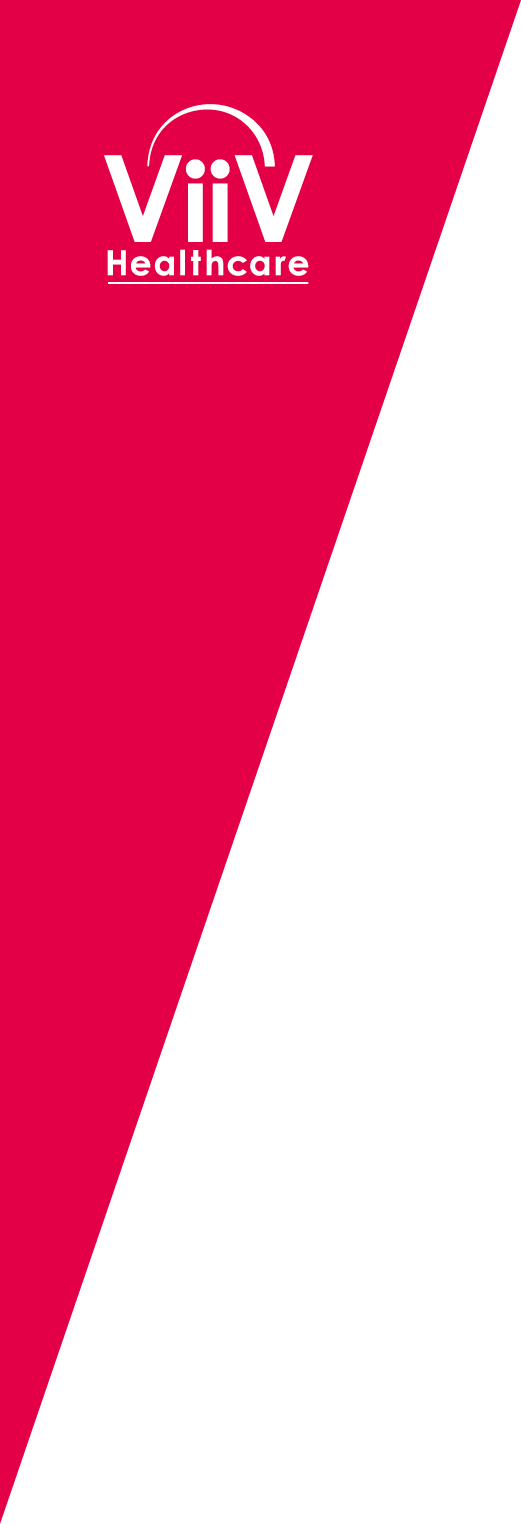 Thank you for watching